HYSPRITChiba campaign (daily)
method
千葉（35.6246N , 140.1038E)に運ばれてくる空気を表している。
各日付において時刻は12時（UTC：3時）から100時間遡って計算している。
解析の途中で接地（高度0m）したものに関しては省いている。

It represents the air being brought to Chiba (35.6246 N, 140.1038 E).
On each date, the time is calculated 100 hours back from 12 o'clock (UTC: 3 o'clock).
We omitted the one that was grounded (altitude 0 m) during the analysis.
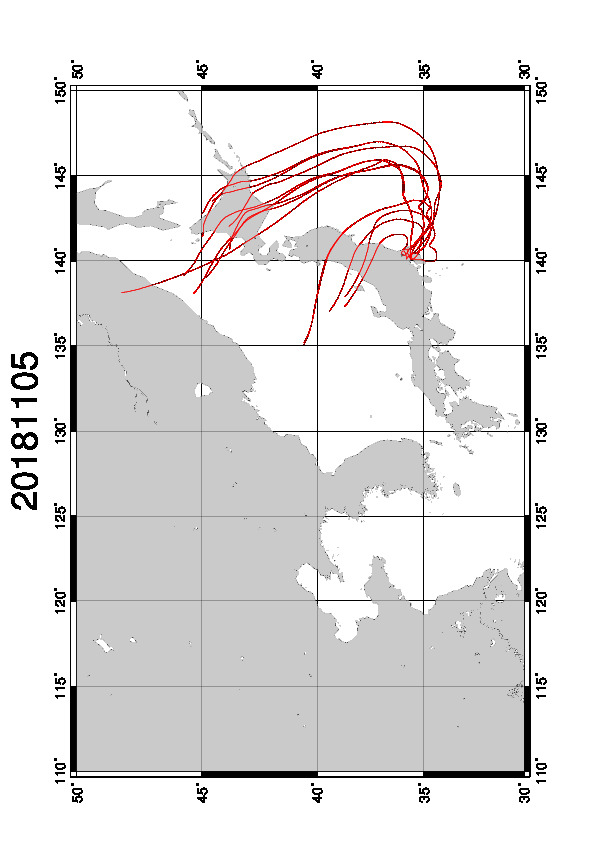 20181105
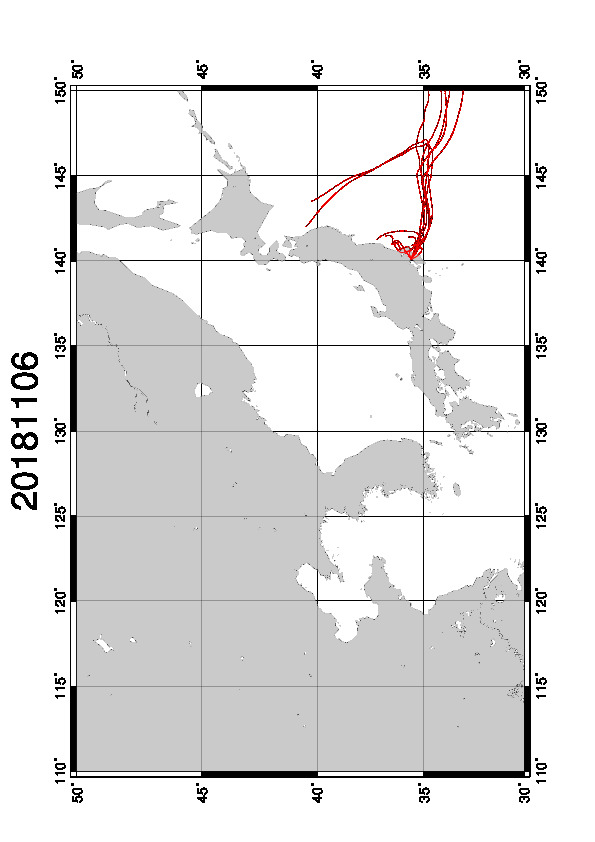 20181106
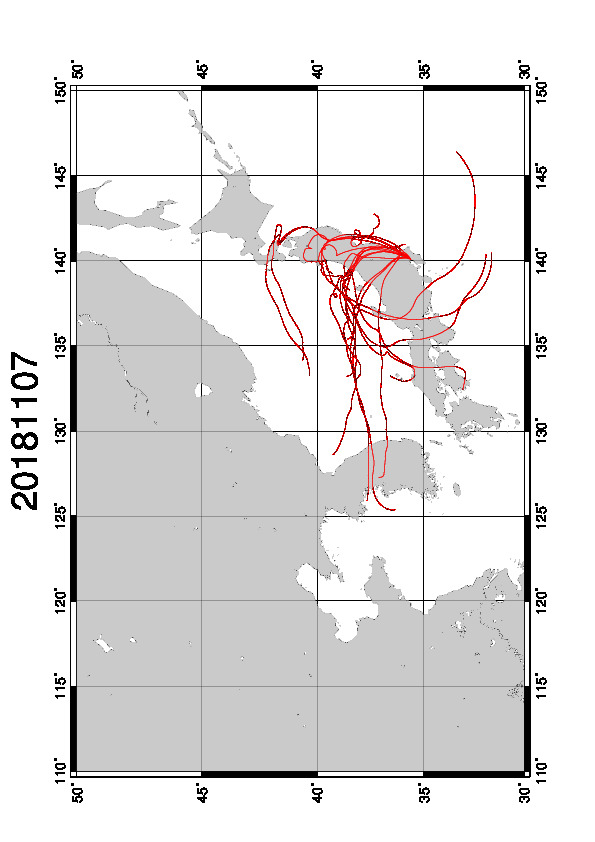 20181107
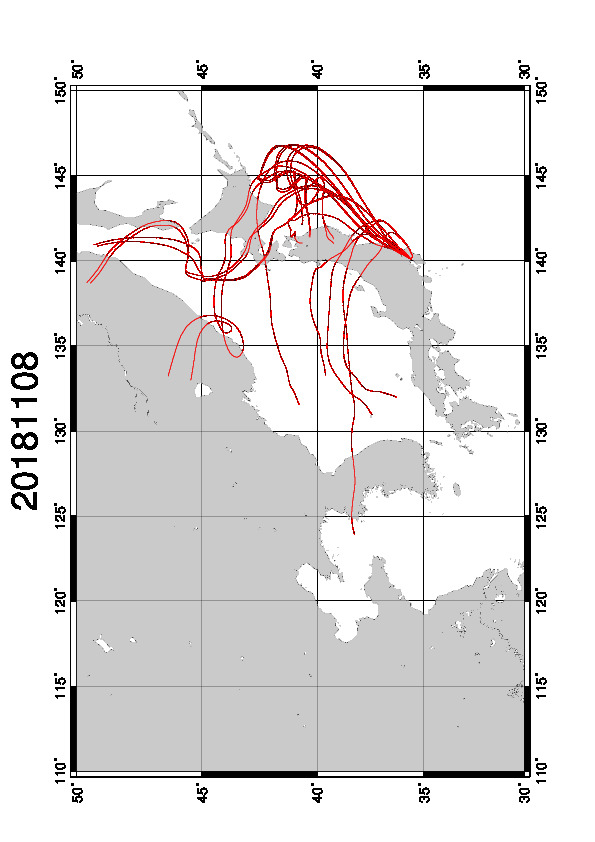 20181108
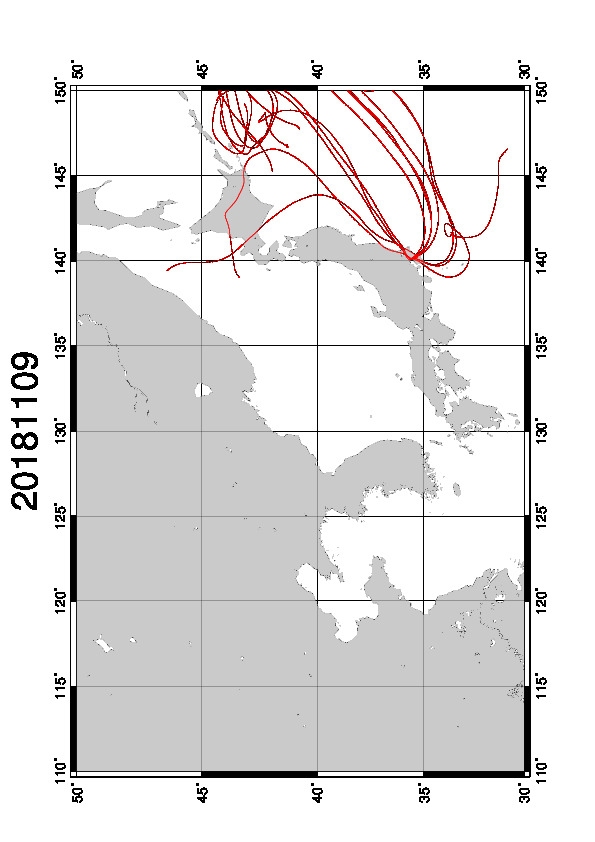 20181109
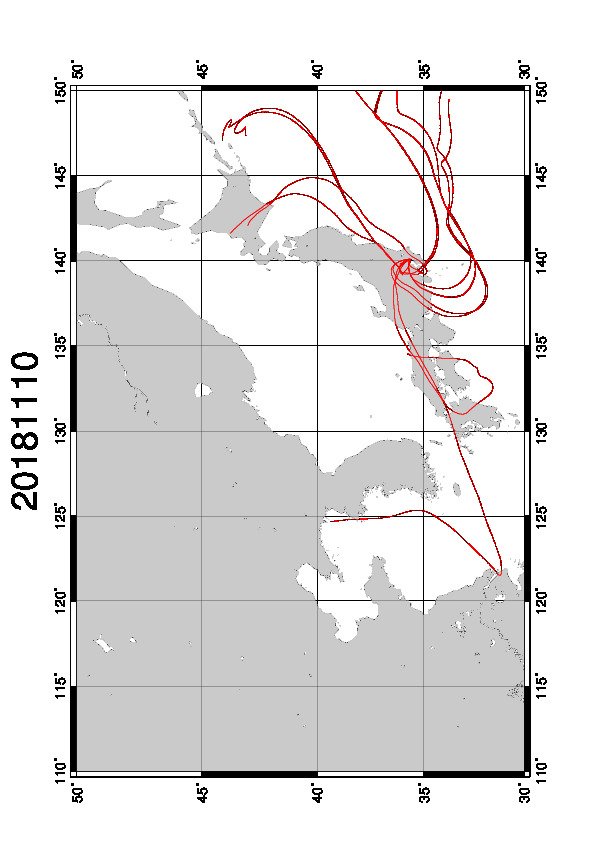 20181110
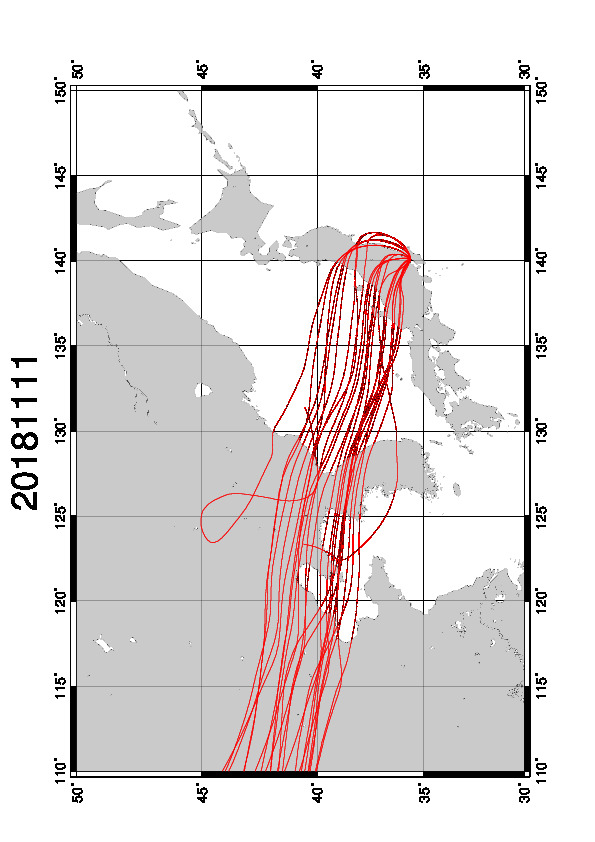 20181111
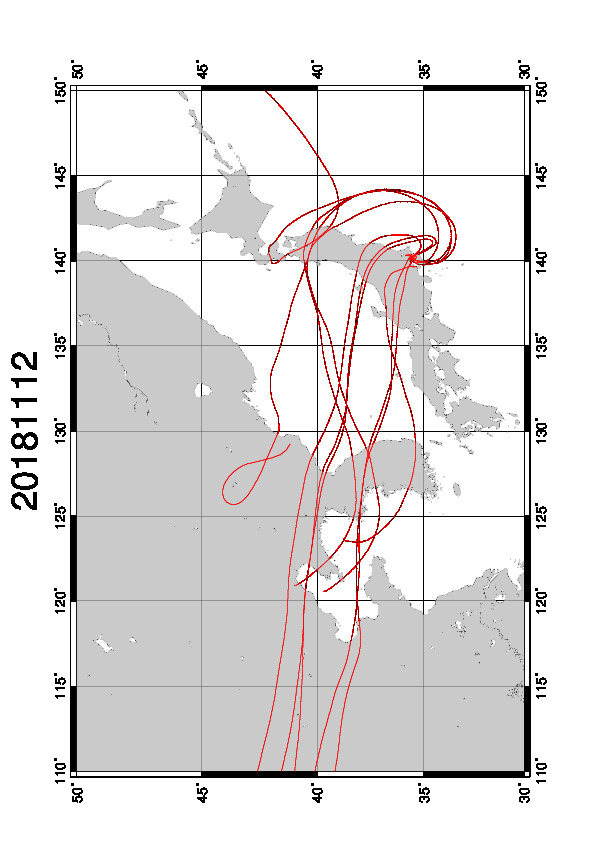 20181112
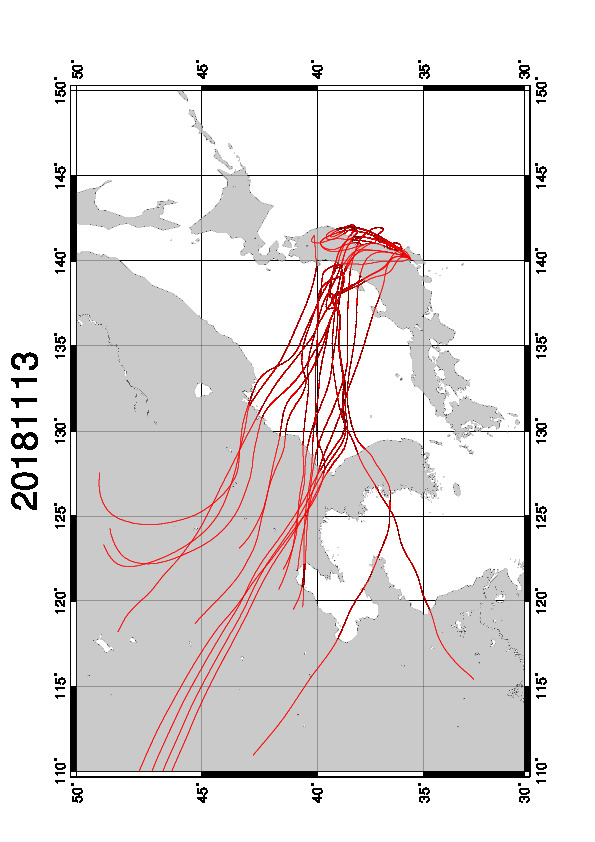 20181113